Pokalbiai
- Alio!							- Labas rytas.				- O kas ji?
- Labas vakaras.					- Labas rytas.				- Mano draugė Veronika.
- Sveiki.							- Ar čia biblioteka?			- Ji lietuvė?   
- Ar yra Lina?						- Ne, čia mokykla.			- Ne, ji yra lenkė.
- Ne, nėra.						- Atsiprašau.
- Atsiprašau.

- Ar mūsų lietuvių kalbos mokytoja yra ukrainietė?			- Ar jis tavo treneris?
- Ne, ji ne ukrainietė, o lietuvė./ Ne, ji lietuvė.			- Taip, jis yra mano treneris ir draugas.
 - Kaip jūsų vardas ir pavardė? (Kaip Як?)
Прийменник Prielinksnis „iš“ «з, зі, із»

Родовий відмінок Р. Кого? Чого?
Kilmininko linksnis K. Ko?


iš + K. (Р.в.) ko?		           З, із чого? 
Iš kur?						     Звідки?    Iš kur tu esi? Iš kur jie yra?
  Kur?                                  Де?    Kur jūs esate? Kur tavo draugas?
Іменник. Родовий в. однини
LietuvA	LietuvOS
UkrainA	UkrainOS
KijevAS	KijevO
ChmelnickIS ChmelnickIO
VilnIUS	VilnIAUS
-ias – io kelias- kelio
- ius – iaus
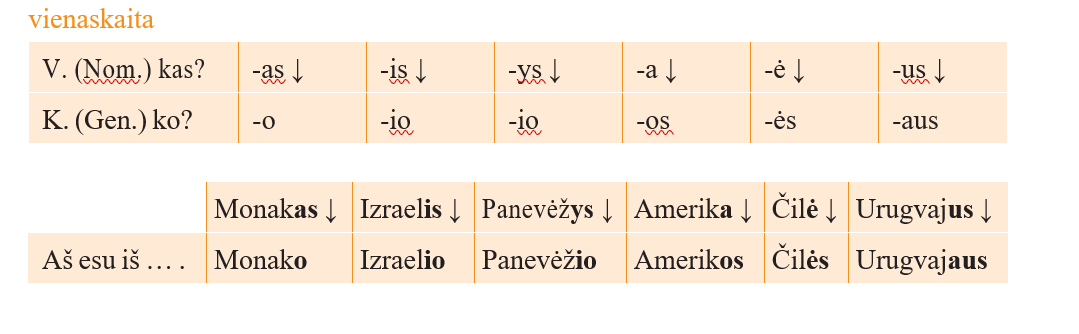 Iš kur tu esi?			- Звідки ти є?
Aš esu iš Lietuvos.		- Я є з Литви.

Iš kur jūs esate?
Aš esu iš Ukrainos.

Ar jie yra iš Lietuvos?
Ne, iš Latvijos.

 -   Iš kur tavo draugas?		- Звідки твій друг?
Jis yra iš Norvegijos, iš Oslo.

Ar jūs esate iš Kijevo?
Ne, mes iš Charkovo/Charkivo.

Veronika yra iš Čekijos, o iš kur Viktorija?
Viktorija yra iš Londono.
Iš kur jūs esate?
Aš esu iš Vokietijos, iš Hamburgo. O jūs?
Aš esu iš Latvijos, iš Rygos.

Administratorė: Iš kur jūs esate, pone Karstenai?
Karstenas:	  Aš esu iš Vokietijos.
Administratorė: Iš Berlyno?
Karstenas:	   Ne, iš Frankfurto.


Valerija:	Aš esu iš Ukrainos. Iš Kijevo. Iš kur tu esi, Tomai?
Tomas:	Aš iš Amerikos, iš Niujorko.

Povilas:	Marija, čia mano draugas Petras. Jis yra iš Lietuvos, iš Klaipėdos.
Marija:	Malonu!
Petras:	Man taip pat malonu!
ČIA – тут, сюди
MAN - мені
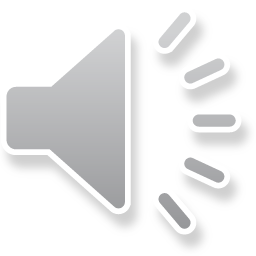 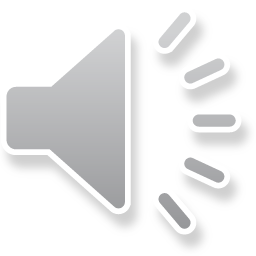 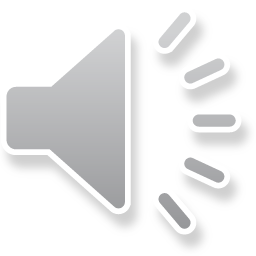 Lietuvos apskritys Округи/повіти Литви103 miestai ir miesteliai103 міста та містечкаLietuvos kaimynės Сусідки Литви: Latvija, Baltarusija, Lenkija, Rusija
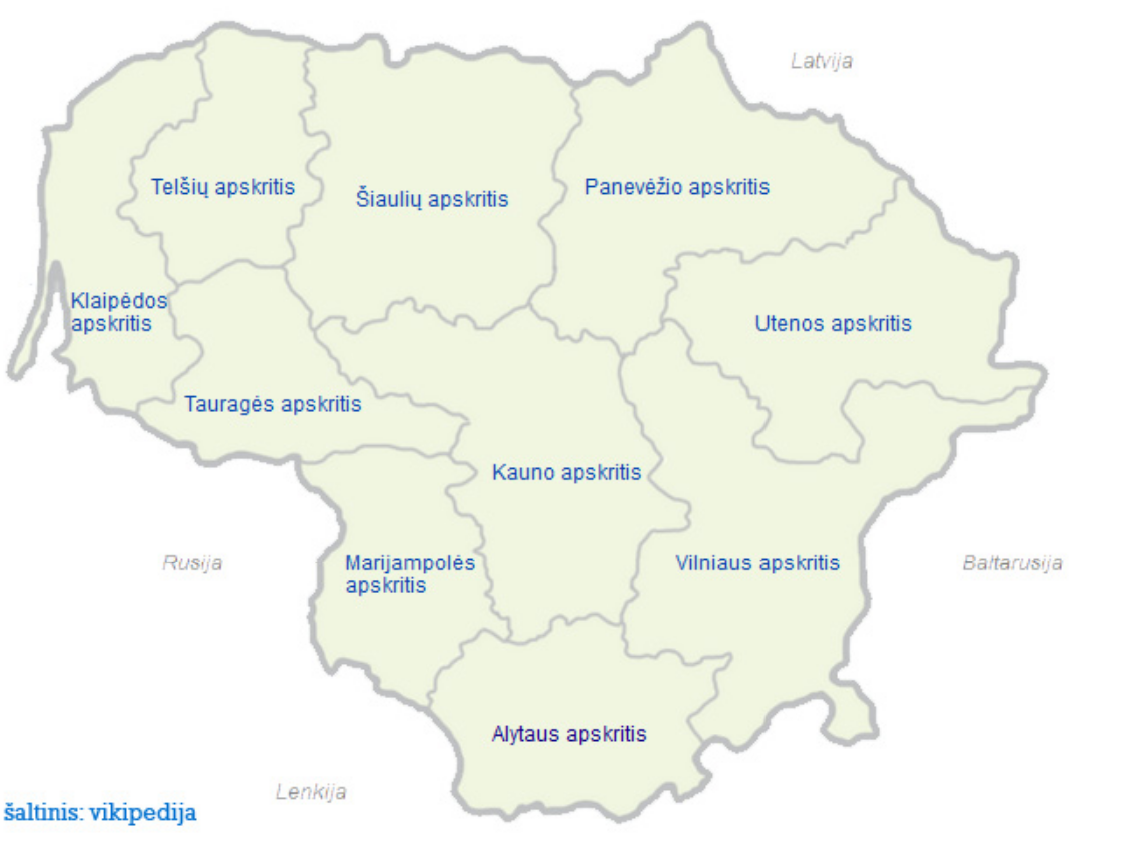 Як справи?
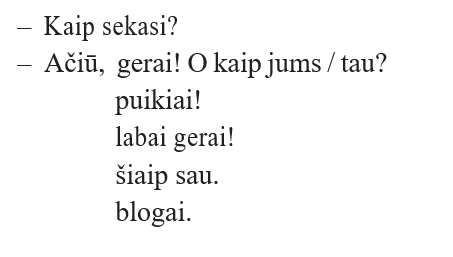 -  Як справи?
 - Дякую, добре! Як щодо вас/ви /ти?
- відмінно/ чудово/прекрасно!
- дуже добре!
- так собі.
- погано


JUMS – вам
TAU - тобі
- Як справи?
- Дякую, непогано.
- А як ваші?
- Спасибі, теж потроху. Потроху, потрохи Po truputį; truputį трошки.

- Прошу кави. Кава Kava juoda, su pienu. Kapučinas. Late.
- Прошу чаю. Чай чорний, зелений Arbata juoda, žalia.
- Прошу почекати. Prašom/prašau palaukti.
- Дякую, добре.
Daiktavardžių Vienaskaitos šauksmininkas (Š.)Кличний відмінок (К.)
Ponas – pone        Tamsta mokytojau!
Ponia– ponia         Tamsta mokytoja!
Panelė – panele    le. twoja (tva) miłość 							tAmsta (tu ,jūs)
Pirmas pokalbis Перша розмова
Andrius:	Labas, Rūta!(Rūta) Kaip sekasi?
Rūta:	     Ačiū, Andriau (Andrius), gerai! O tau?
Andrius:	Ačiū, taip pat gerai!
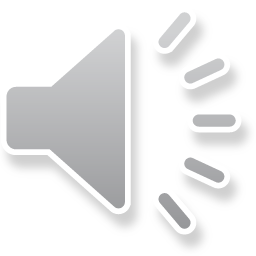 Antras pokalbis Друга розмова 
Tomas:	Kaip jums sekasi, ponia Agne? (Agnė),
Agnė:	Ačiū, pone Tomai (Tomas), gerai.
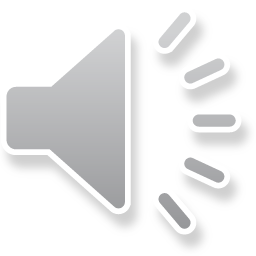 Penktas pokalbis П'ята розмова

Viktoras:	Valentina (Valentina), ar jūs esate iš Ispanijos?
Valentina:	Ne, Viktorai (Viktoras), aš esu iš Italijos.
Viktoras:	Iš Romos? (Roma Рим)
Valentina:	Ne, iš Veronos.
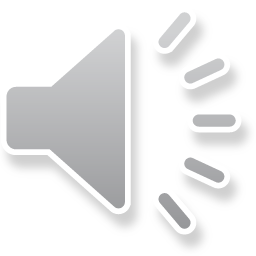 Ketvirtas pokalbis Четверта розмова

Linas:	Laba diena, ponia Nijole (Nijolė).
Nijolė:	Laba diena, pone Linai (Linas).
Linas:	Kaip jūs gyvenate?
Nijolė:	Ačiū, gerai. O kaip jūs?
Linas:	Ačiū, taip pat gerai.
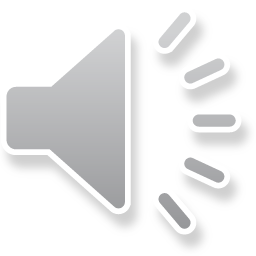 Antra pokalbis Друга розмова

Jurgis:	Labas, Vytautai (Vytautas)!
Vytautas:	Labas, Jurgi (Jurgis)!
Jurgis:	Kaip sekasi?
Vytautas:	Ačiū, neblogai. O kaip tau sekasi?
Jurgis:	Ačiū, gerai.
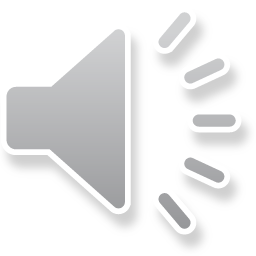 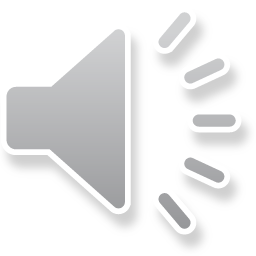 Trečias pokalbis Третя розмова

Studentas:	Laba diena, dėstytojau! 
Dėstytojas:   Laba diena. Kaip jums sekasi?
Викладач
Studentas:	Ačiū, gerai. O kaip jums sekasi?
Dėstytojas:	Dėkui, labai gerai.
Septintas pokalbisСьома розмова
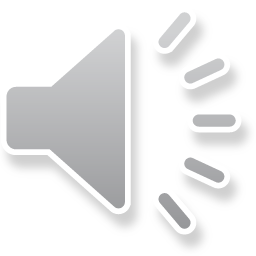 Завдання Užduotys